CSNS斩波器运行维护报告
CSNS 中子光学系统
日    期  ： 2018-9-8
报 告 人 ：耿 艳 胜
Outline
1、概述
2、运行
3、维护
4、总结
1. 概述
中子斩波器是一种机械式斩波器，旋转机械类设备，在飞行时间型中子散射谱仪中，起到去除快中子背底、选择某波段范围的中子、选择单色中子的作用。
T0中子斩波器安装位置紧接着靶站。主要用于挡住散裂源每个脉冲周期的零时刻发出的快中子束及γ射线，消除背底。
带宽斩波器决定谱仪获得的中子能谱波段范围，其主要原理是通过转盘的机械式阻挡来对中子束流进行斩波，限制到达样品的中子波长范围，起到降低背底、提高信噪比的作用。带宽选取的斩波器则尽可能放置在束线后端。
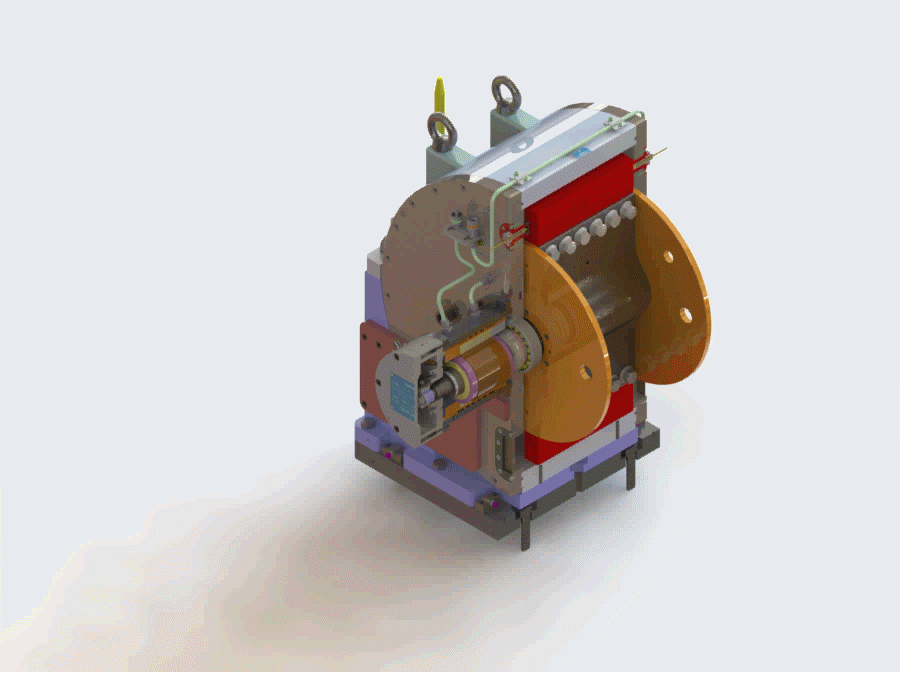 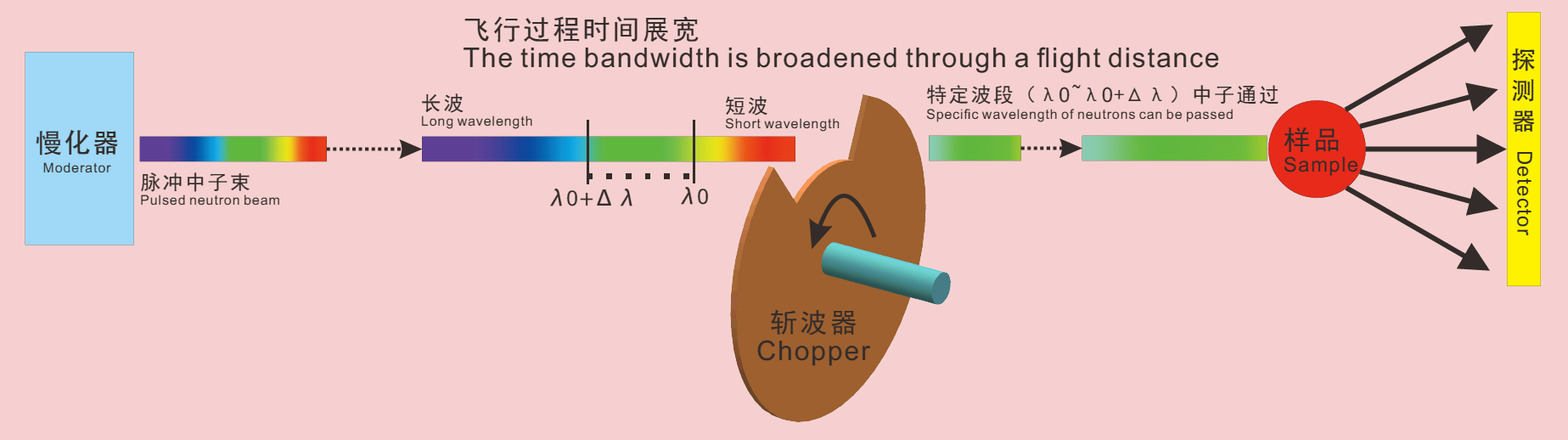 1. 概述——SANS
CSNS一期规划建设三台谱仪，总共2台T0斩波器，7台带宽限制中子斩波器（其中包括2台双盘）。
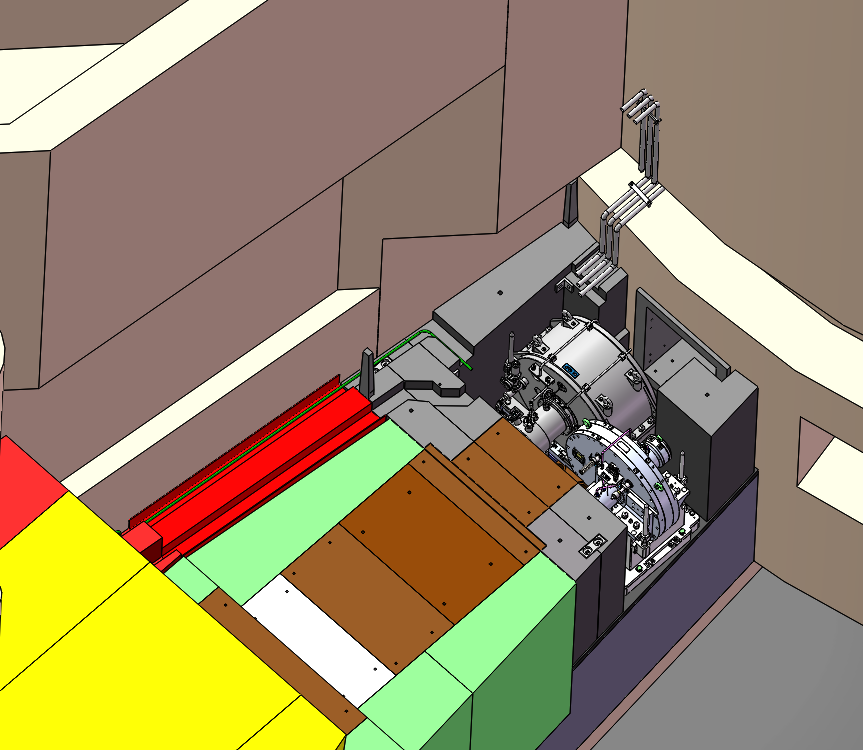 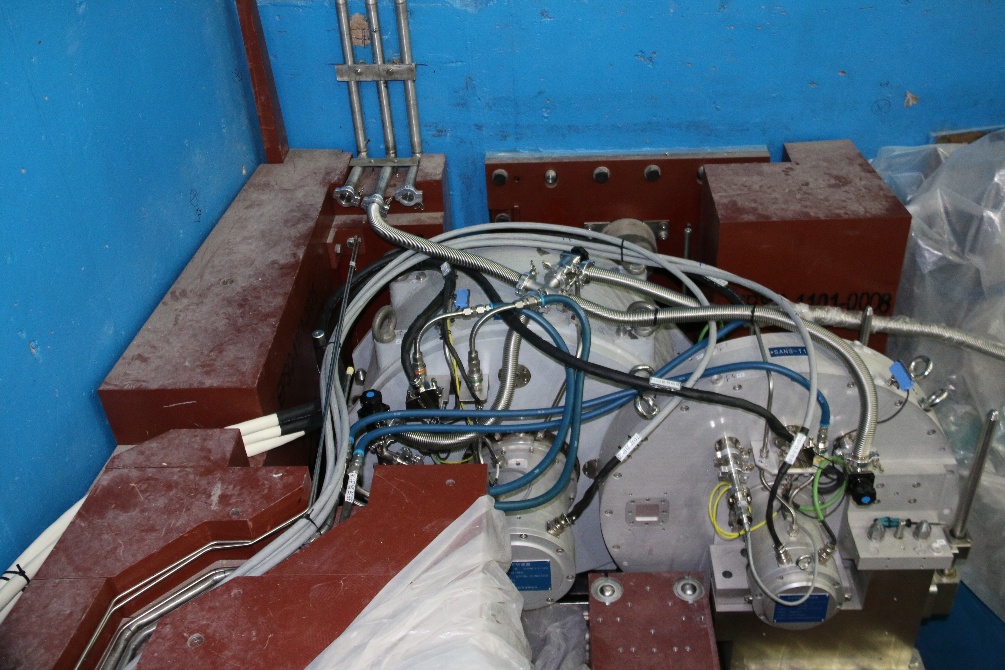 SANS为1台T0斩波器+1台双盘带宽斩波器。
走线：SANS由于较短，水路、线缆走线采用侧面屏蔽体开槽方式；
抽气/充气管路直接沿靶站外墙向上。
1. 概述——MR
MR：3台单盘带宽斩波器。

水电气走线：采用底部混凝土内预埋管路来实现从屏蔽体内引出
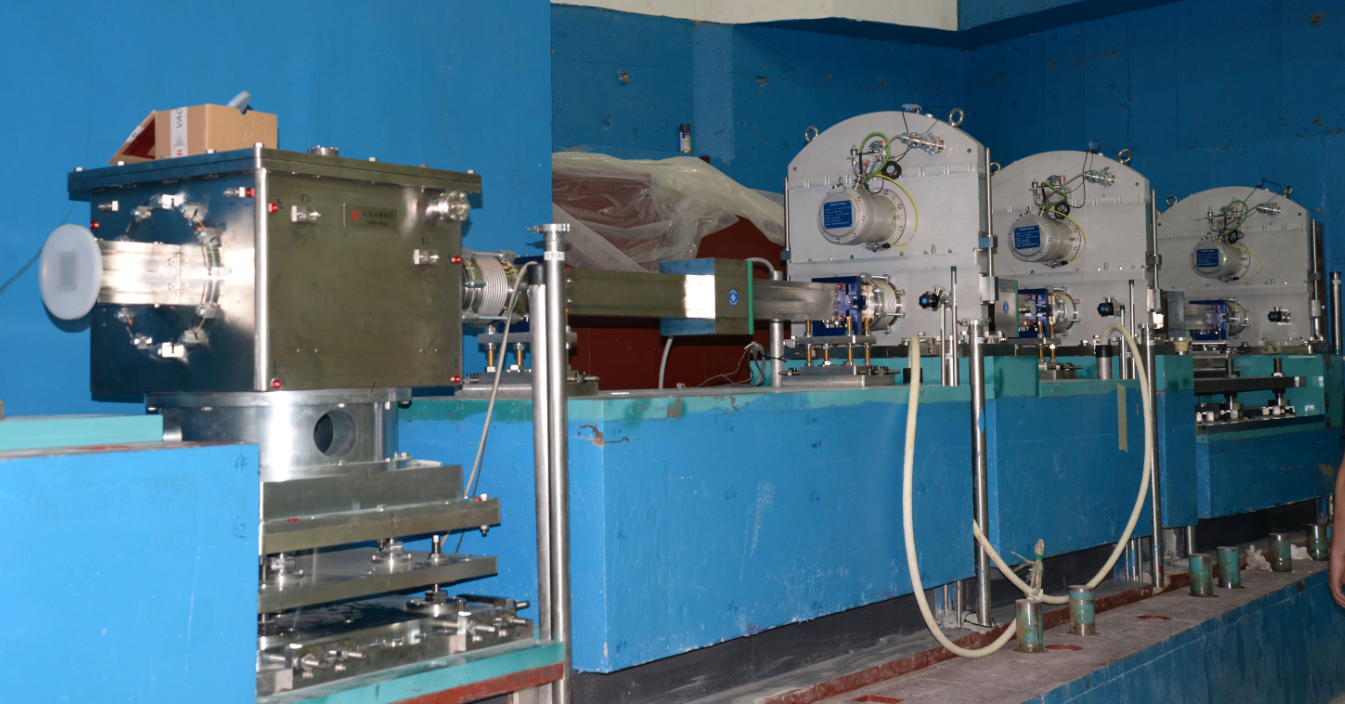 1. 概述——GPPD
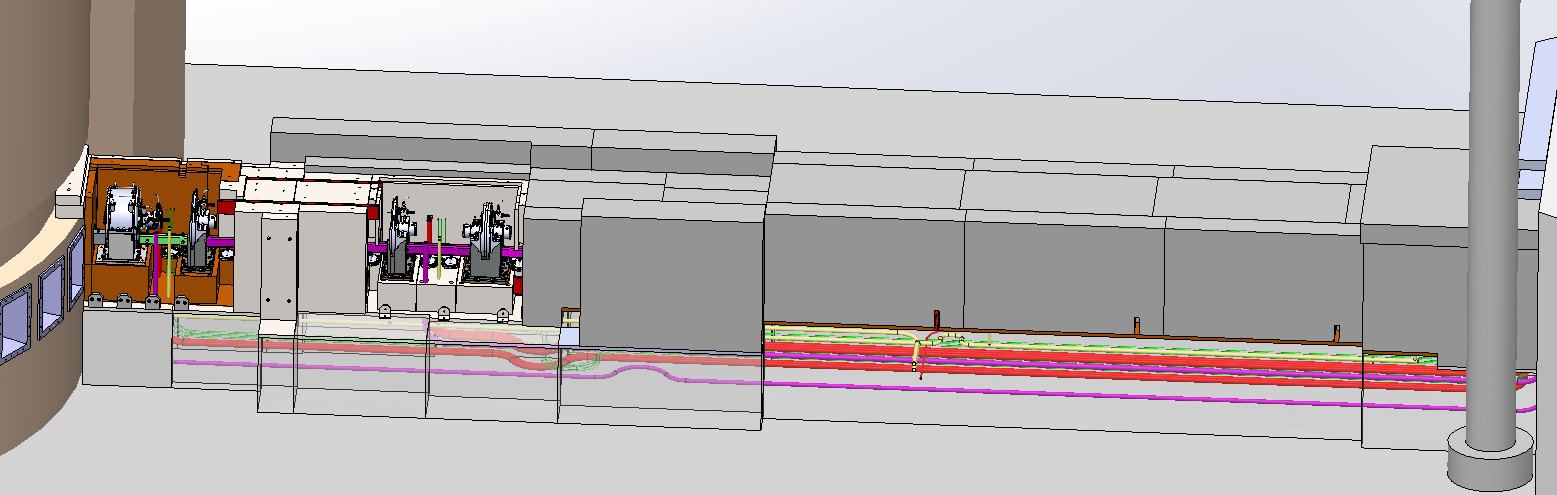 GPPD：
1台T0斩波器
2台单盘带宽斩波器
1台双盘带宽斩波器

水电气走线：
同MR，预埋管。
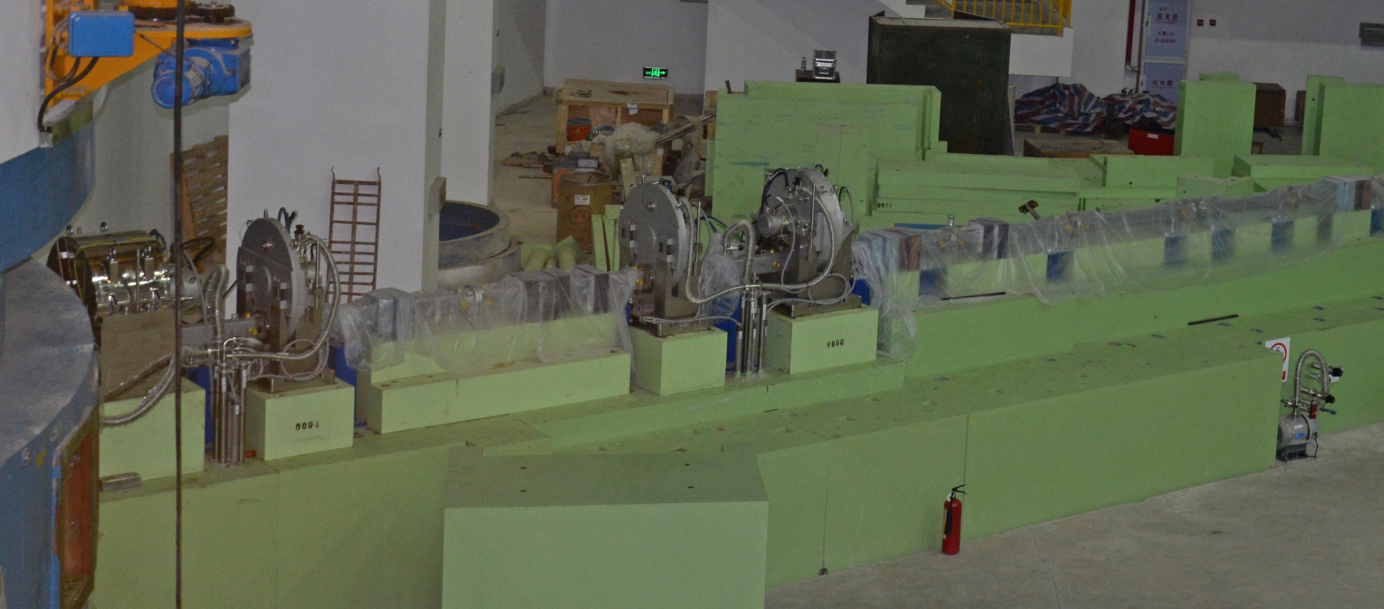 2. 运行
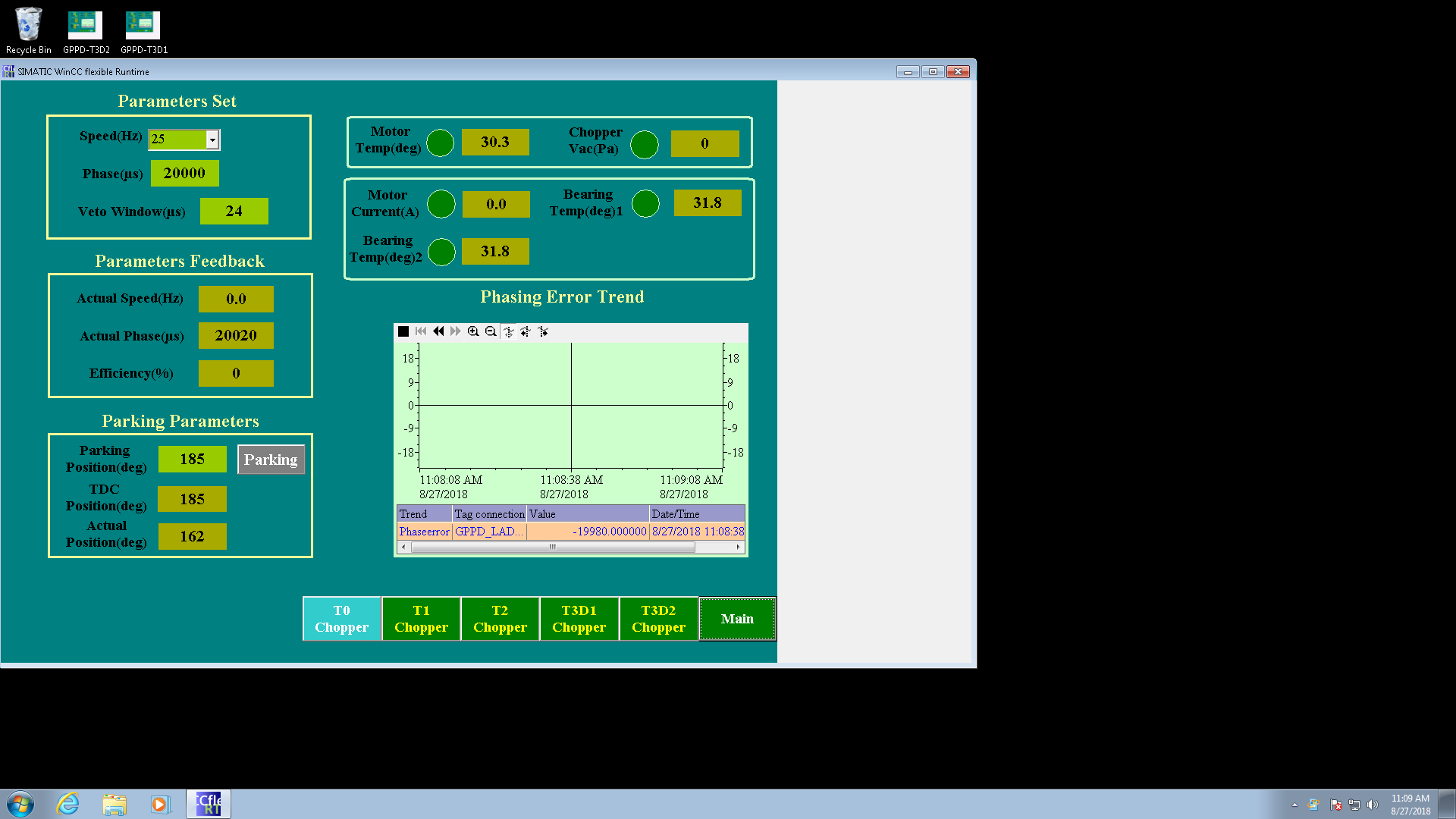 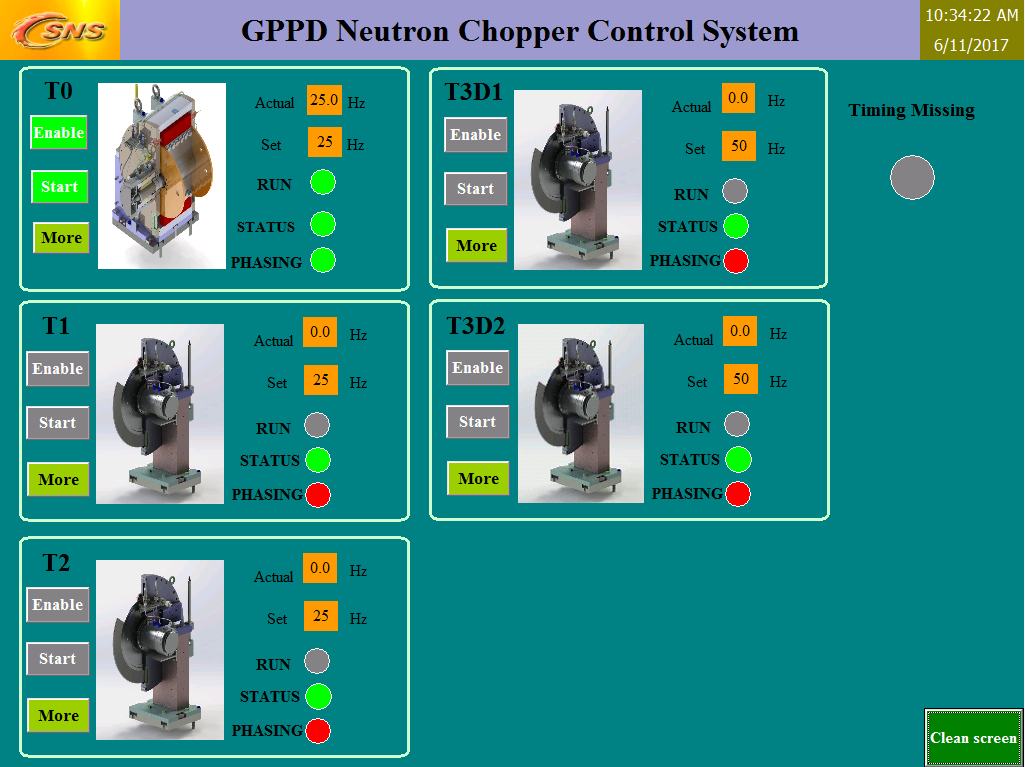 上图本地控制页面。
以GPPD为例，每条谱仪一个斩波器控制柜，本地控制页面显示该谱仪上所有斩波器运行状态。可以实现上电、启停机、温度监测、转速监测、转动精度监测、修改转动相位、停机相位设置等功能。
2. 运行
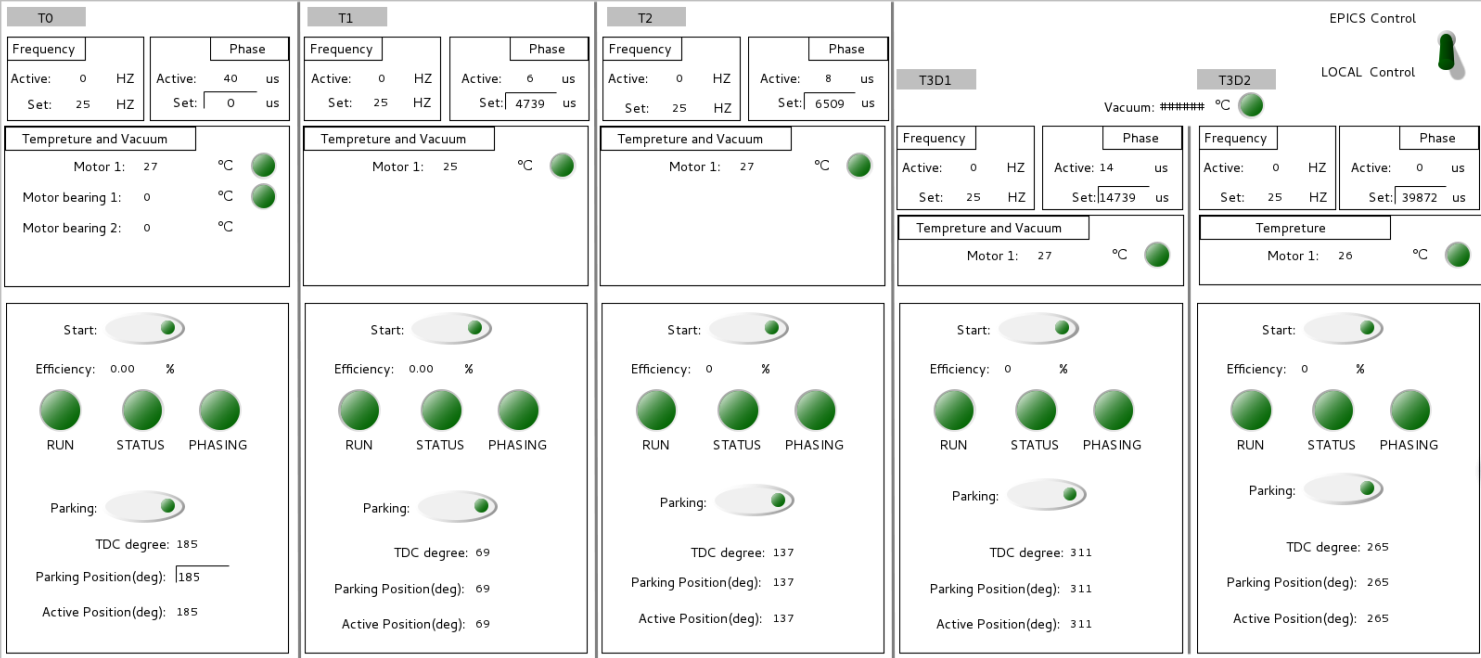 上图为用户控制界面。（右上角开关电机朝向EPICS后，可操作）
以GPPD用户界面为例，可以实现启停机、温度监测、转速监测、修改转动相位、停机相位设置等功能。
2. 运行
斩波器在2017年上半年完成在线安装和水电气接线，在第一次带束调试前已试运行3个月。截止到2018年暑期维护，斩波器已经持续运转10个多月。出现几次意外停机情况，都及时有效的进行了解决。
3. 维护
根据斩波器振动监测数据分析结果，制定暑期维护计划。每天现场开早会，总结前一天任务完成情况，具体当天维护任务进度，落实到人。
3. 维护
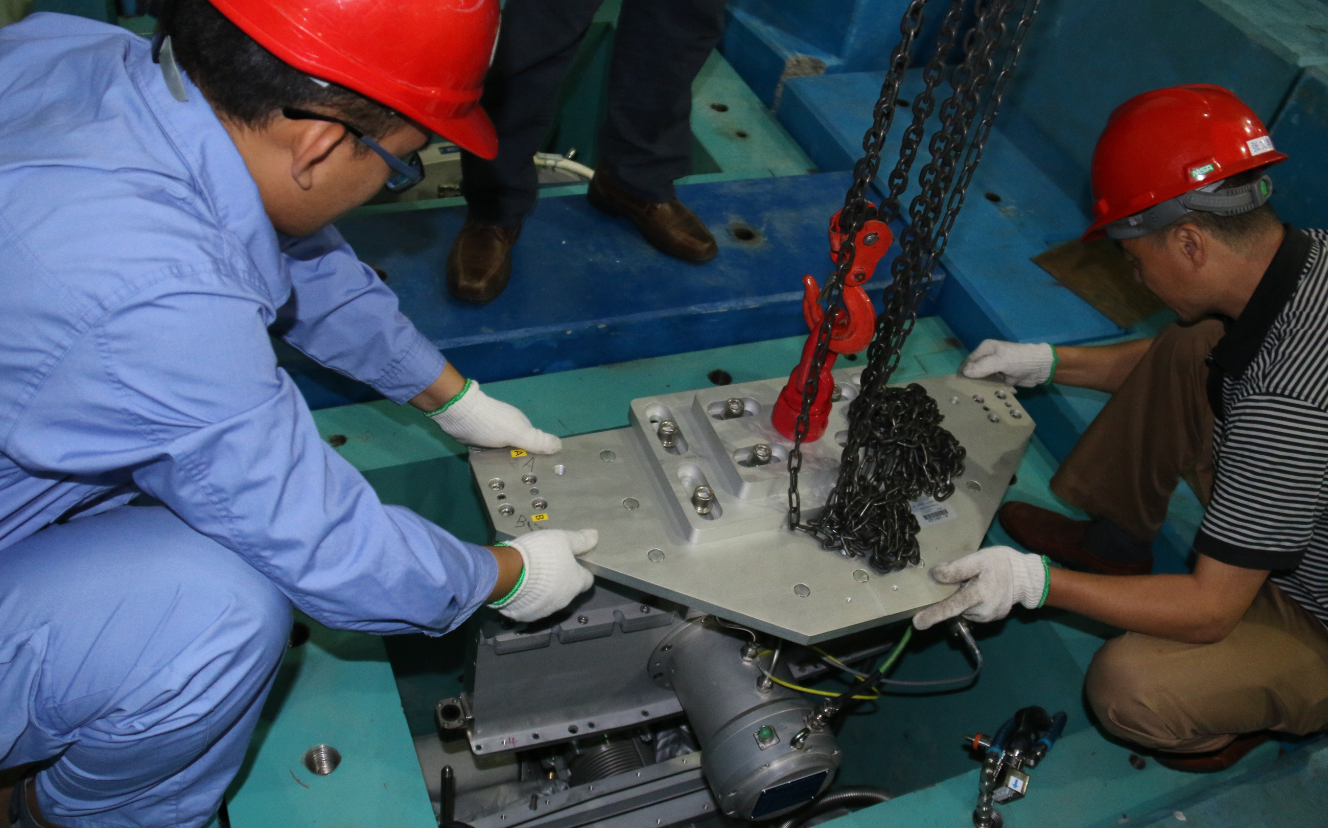 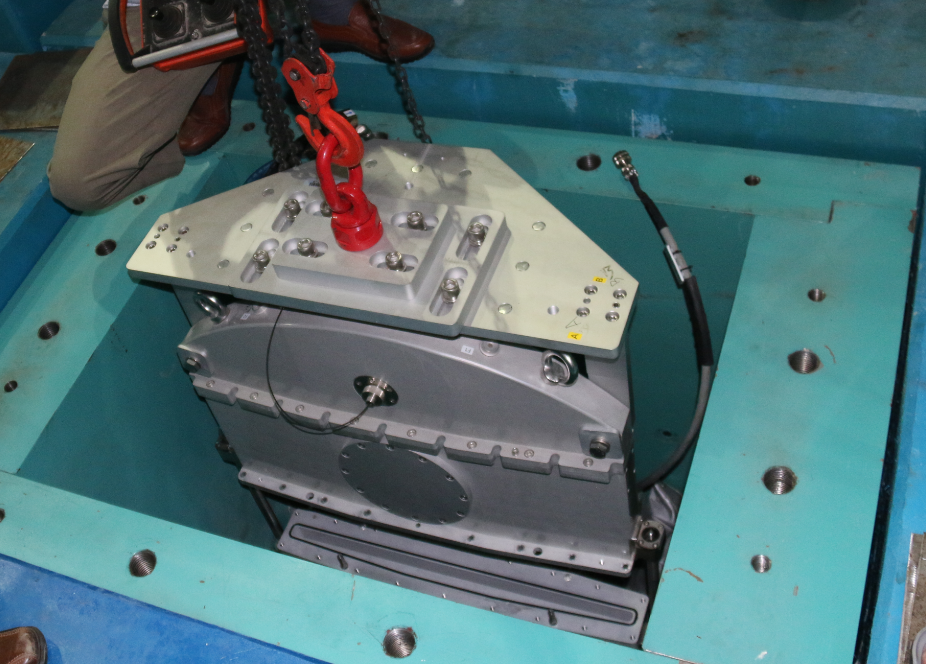 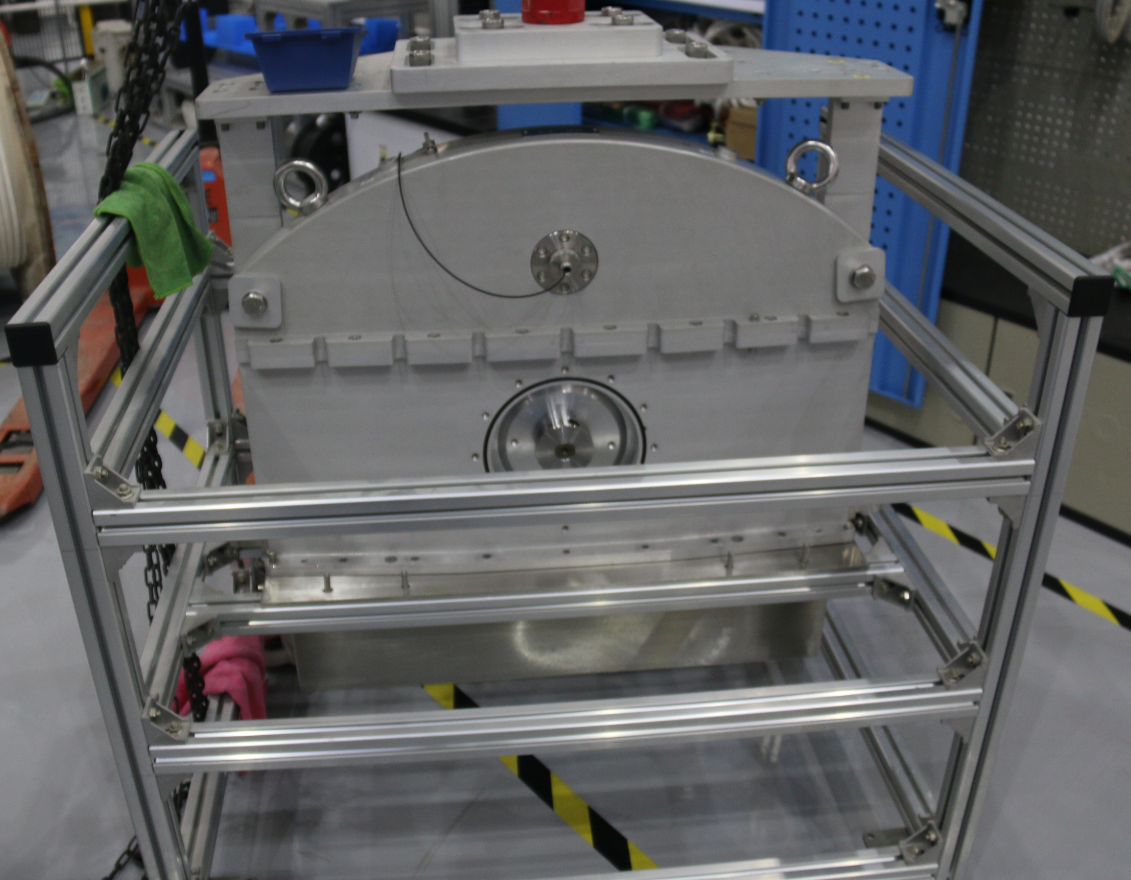 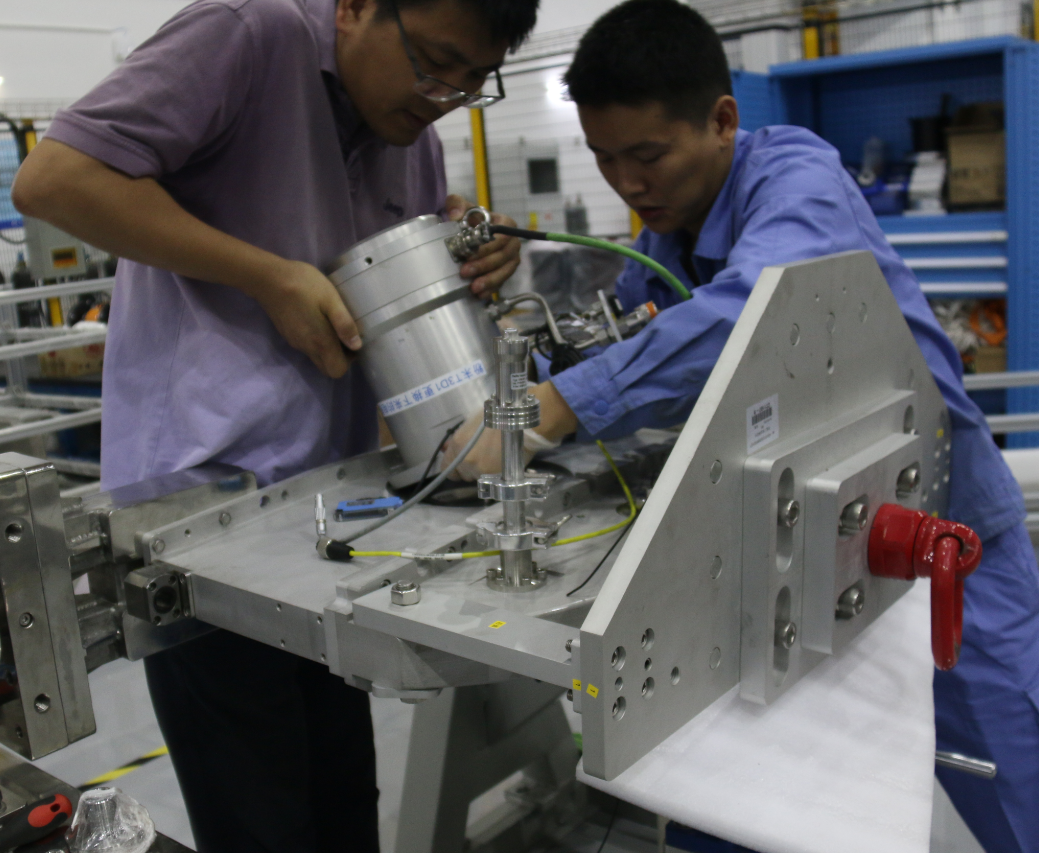 3. 维护
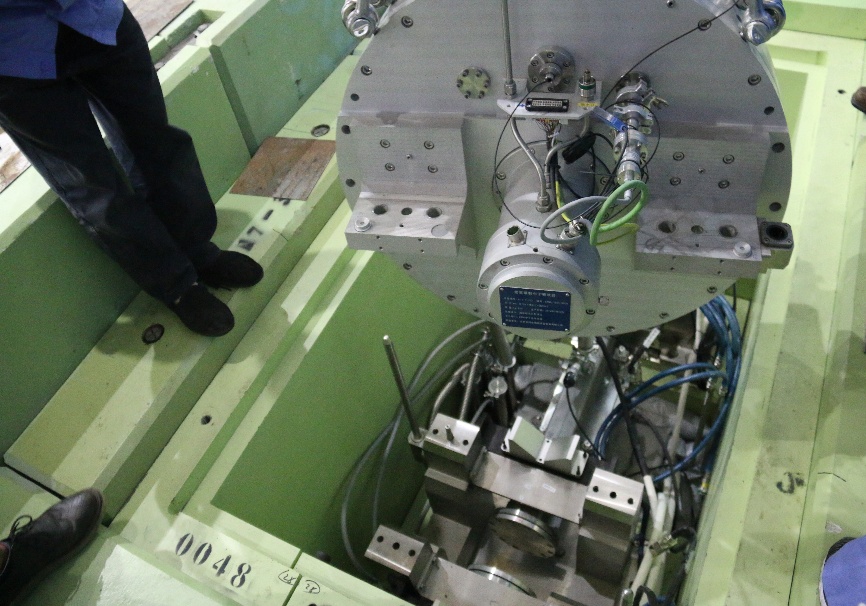 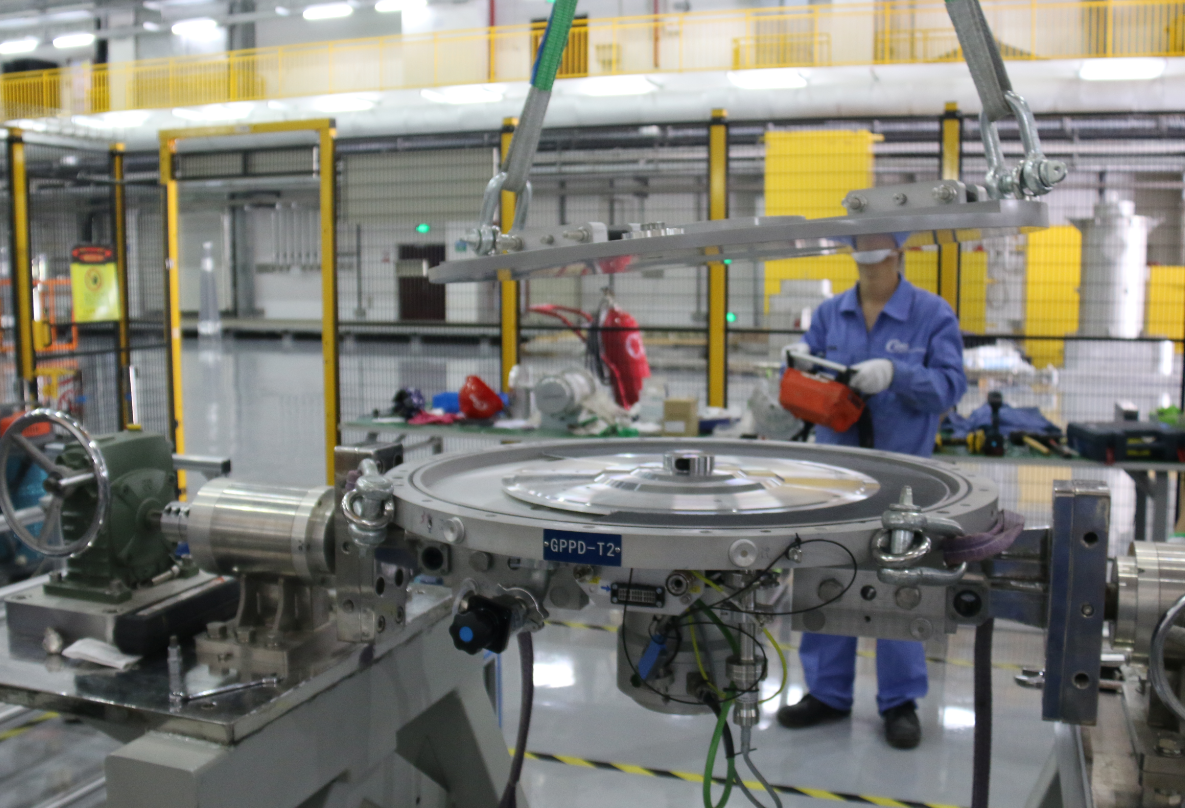 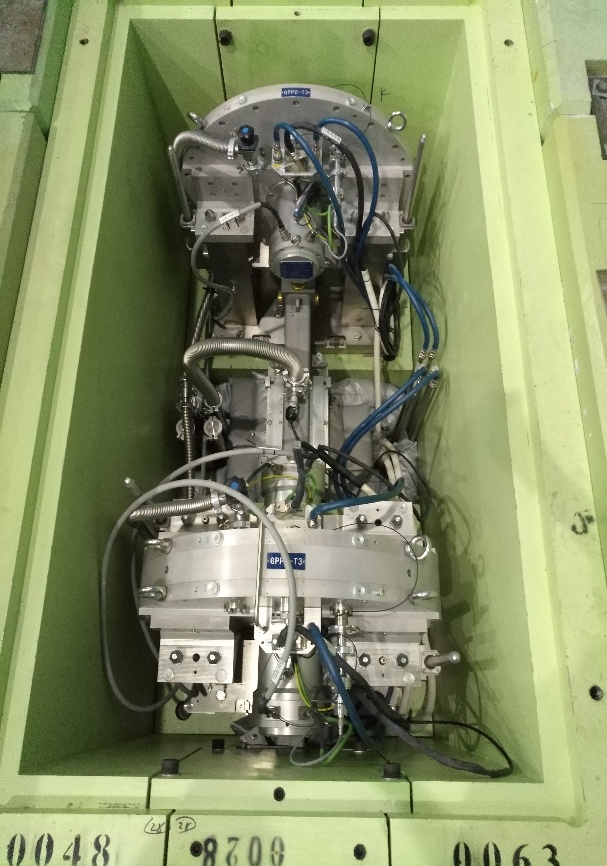 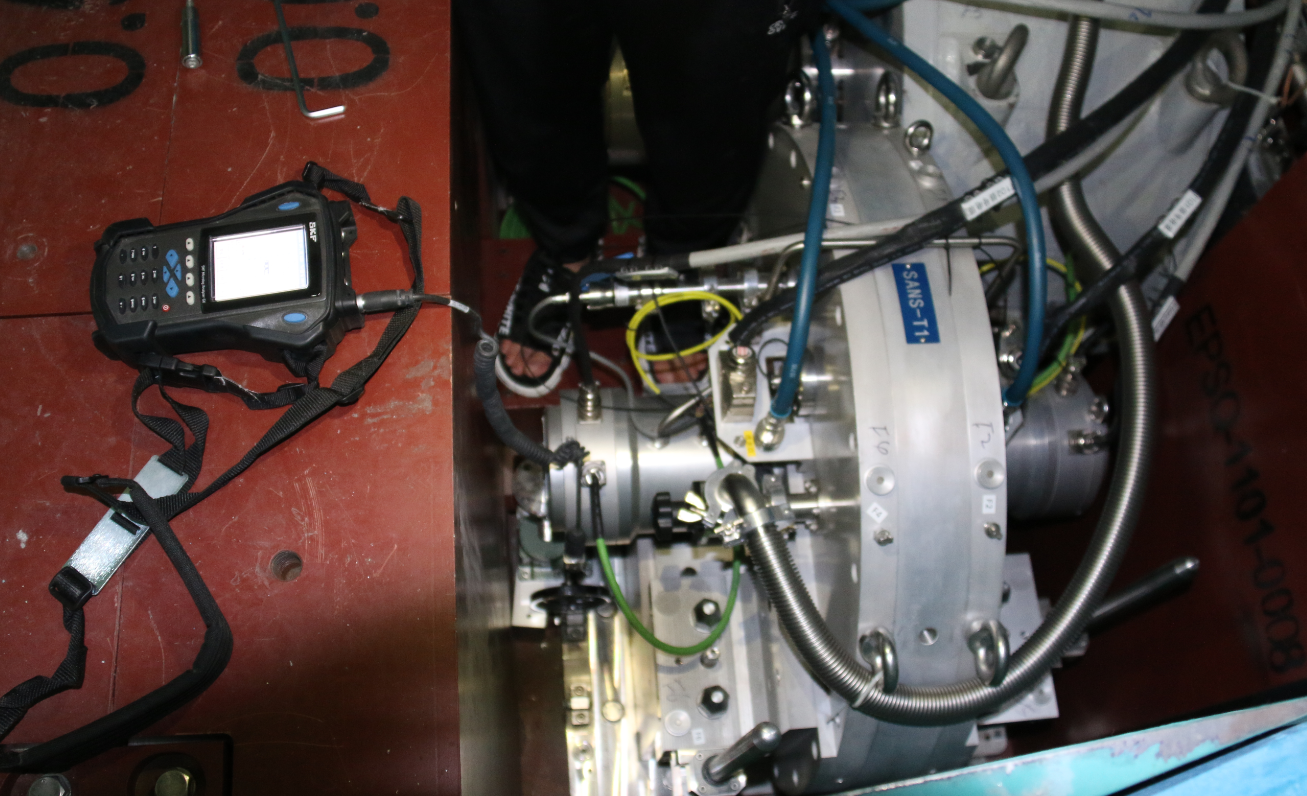 3. 维护——剂量测量
打开谱仪前端屏蔽后，首先联系辐射防护人员对斩波器周边进行了剂量测试。测试多点剂量数值，最大处为第一台斩波器前端束窗位置，剂量数值如下表。
拆装MR-T3和GPPD-T2电机过程，需要打开转盘密封壳，辐射防护人员对转盘周围进行了测量，γ数值均小于200nSv/h，本底水平。
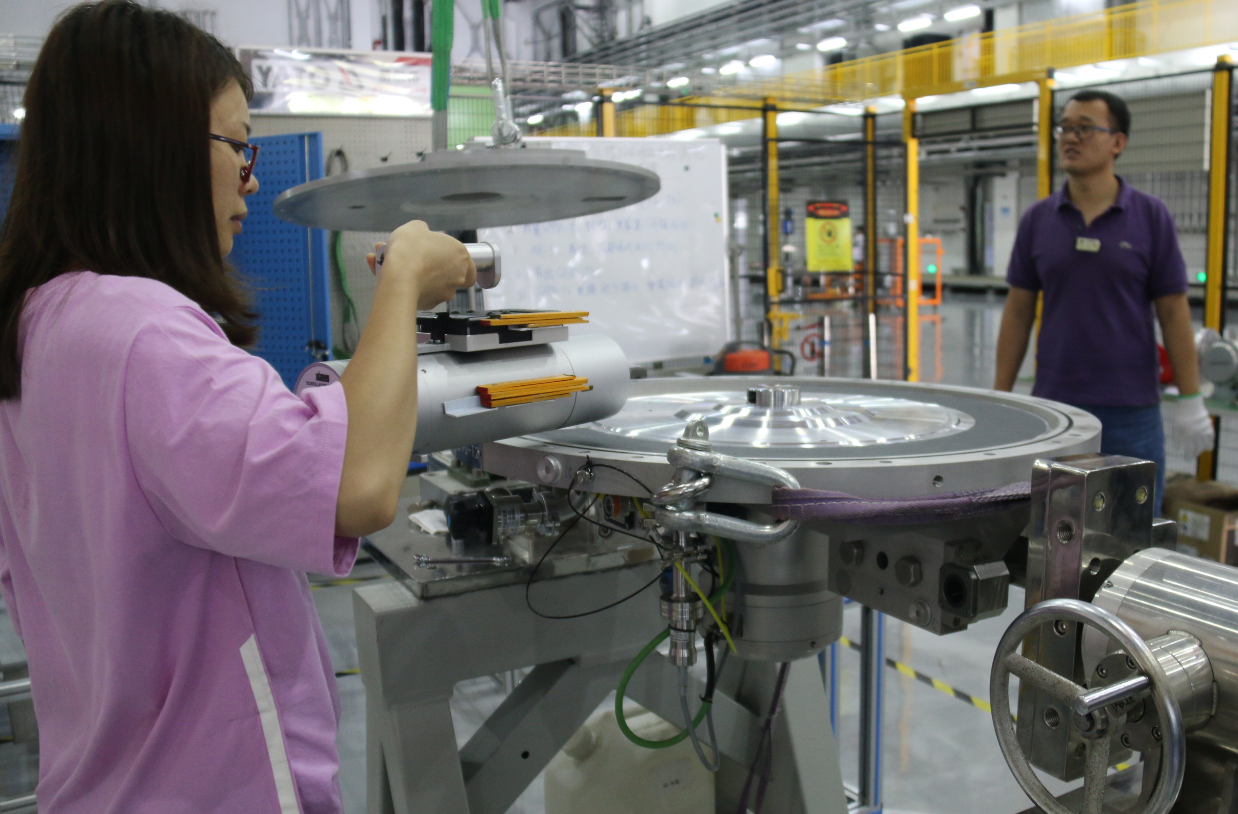 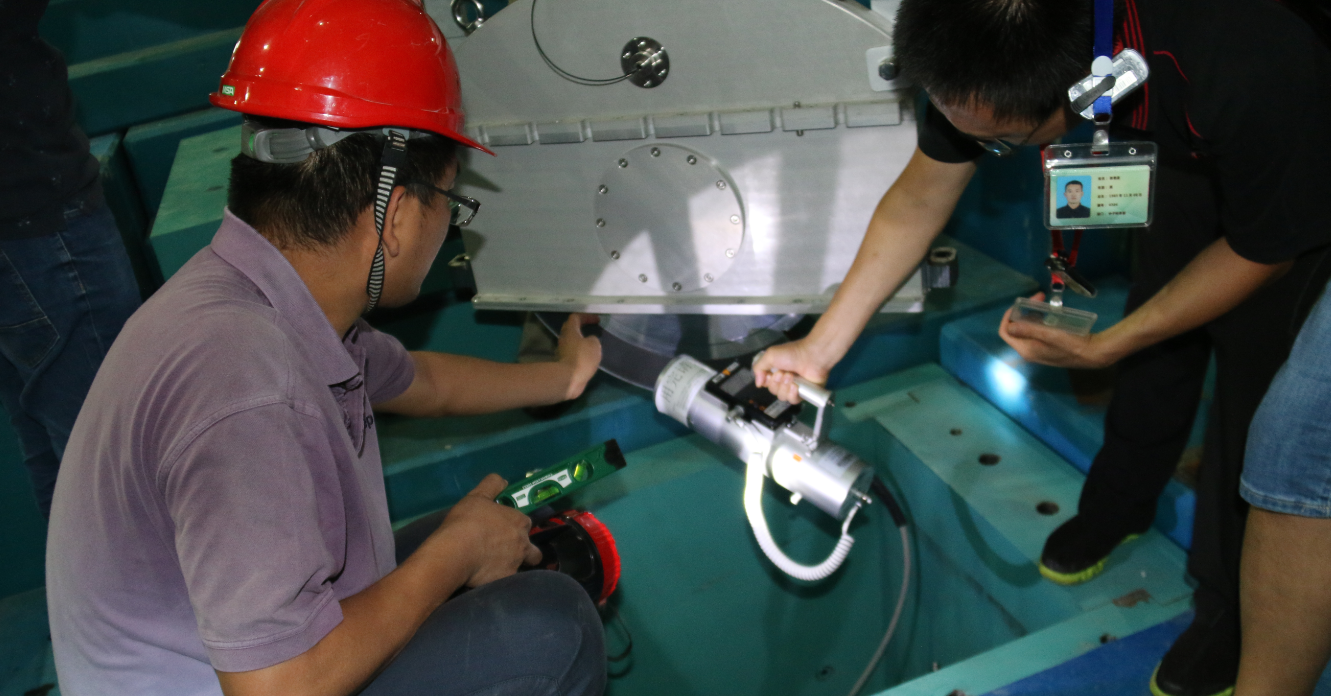 3. 维护——带宽停止冷却水
原因：带宽斩波器正常运转，电机输出实际功率较低，因此考虑停止冷却水，观察温升情况，为后续设计改进提供依据。
条件：无流动冷却水，斩波器腔体内充氦气，25Hz长时间运转，设置电机温度报警阈值80℃。
结果：
     1.几个带宽斩波器温升曲线近似于下图，最终运转10小时后，温度上升缓慢，近似可以看做稳定。
     2.经过在无水冷的条件下连续运行三天，带宽斩波器电机温度稳定在40℃左右，上升趋势极为缓慢，接近温度平衡，说明带宽斩波器可以在无水冷情况下运行，温度数值见下表5，温升曲线见下图1。
     3.带宽斩波器的电机温度稳定在40℃左右相位控制精度与有水冷情况下27℃相位控制精度是相同的，没有受到温升的影响。
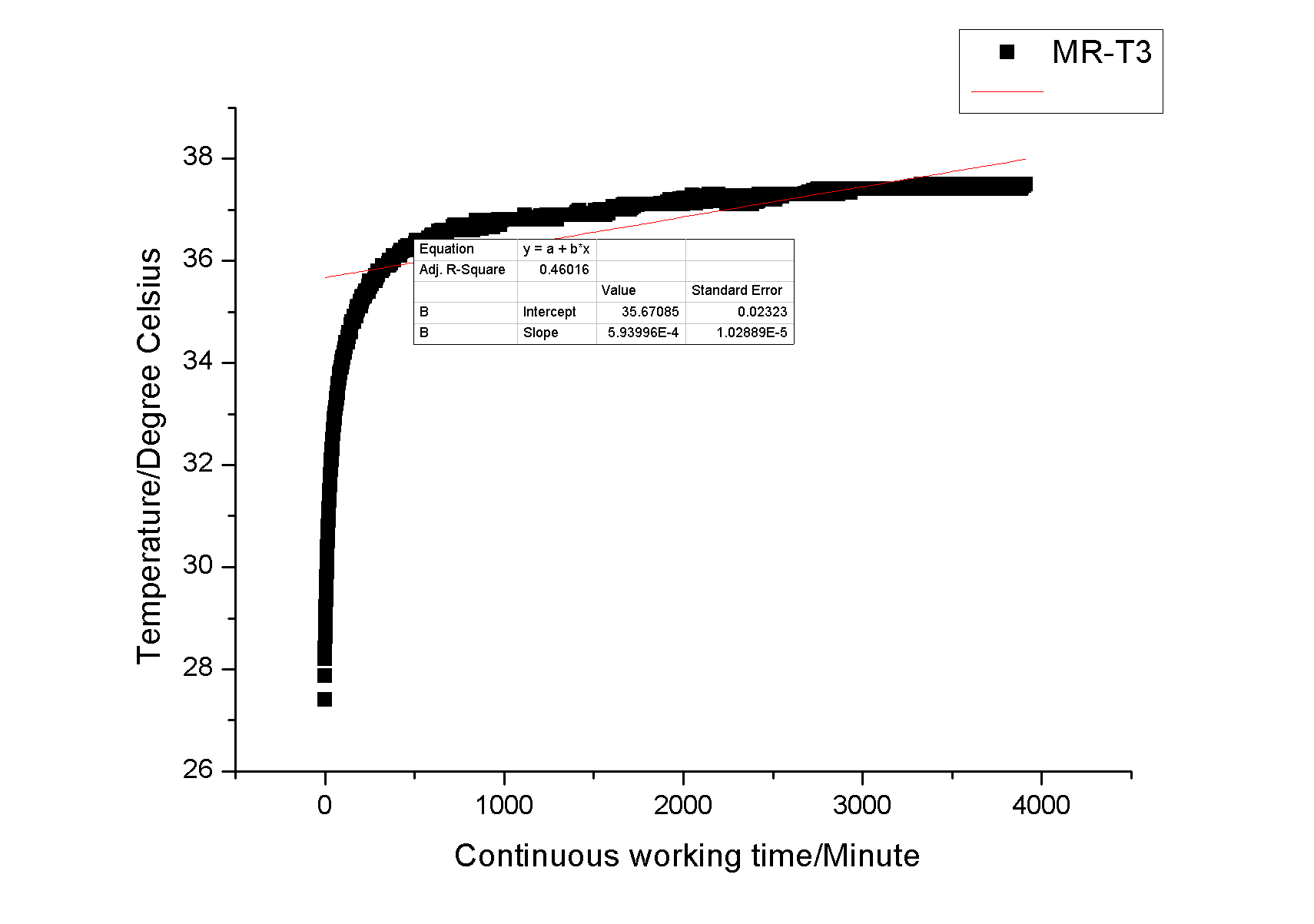 3. 维护——振动监测
SANS 斩波器振动监测结果分析及应对措施表
3. 维护——振动监测
MR 斩波器振动监测结果分析及应对措施表
3. 维护——振动监测
GPPD 斩波器振动监测结果分析及应对措施表
3. 维护——振动监测
暑期维护将振动监测点从电机前端下方移至电机后端上方。
以上斩波器存有一定的共性问题，该共性问题反映出设计需改进方面。
1）电机额定功率远大于实际负载，“大马拉小车”，疑似滚动轴承普遍存在径向预负荷不足的情况，可能导致轴承滚动体松动致旋转打滑。
2）电机非驱动端轴承测点谱图显示主要振动频率为转子旋转频率及其谐波，且部分轴承可见明显的轴承故障特征频率；现场听诊可辨明显的冲击噪声；对拆下的电机手动盘车听诊，在某个部位可辨明显的异常冲击噪声，疑似轴承普遍存在旋转松动及由此造成的损伤。
3）现有电机自由端悬臂结构支撑刚性不足。
4）电机后端轴承选型有问题，NU1005的径向游隙过大，整体更换成6005-2Z型号轴承。
4. 总结
斩波器运转10个多月，整体状态稳定可靠；还存在一些控制程序完善、水、电、气供应突发情况的事件；
目前已经向各谱仪提交用户使用手册，基本的启停、带宽截取、停机相位等操作已培训谱仪人员使用；
谱仪运行过程中，出现个别情况，全部及时妥善处理；
已经在现有斩波器上建立一套全面的振动监测系统，实时对斩波器运行状况进行监测，对斩波器寿命进行预判；
目前斩波器电机选型功率较大，已展开新电机选型，保证接口兼容；
根据振动分析结果，改进轴承支撑结构，防止轴承因受力不均造成损坏。拟先做样机做长期测试，降低振动，延长维护周期。
Thanks for your attention!
欢迎各位专家提出宝贵意见！